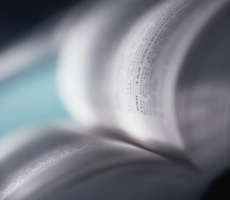 Valuing future business:                 The concept of franchise value
6th November, 2002





Philipp D. Hoch
Franchise value is at the heart of the value creation cycle in insurance
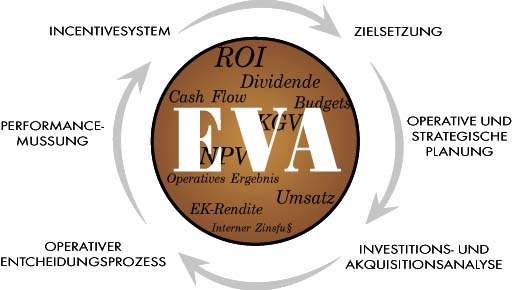 Transform capital markets expectations into targets
Influence capital market expectations (external communication of results)
Build and realize
franchise
value
Deploy strategy into day-to-day management
Define and balance strategy (underwriting, financial market risks)
Page 2
[Speaker Notes: Proposal for flow: 

(1) Key Message: 
„WHY bother with franchise value at all ? Franchise value = Market‘s perspective of corporate intangible value !“

(2) „Franchise value is driven by capital market expectations and is an integral part of the value creation cylce for insurers. An economic value measure supports the identification of franchise value and levels the field for strategy definition and execution.“ 

(3) Transition to next slide:
„ WHY MANAGE  franchise value and not only economic value creation ? It reflects shareholders‘s expectation and thus influences directly the share price....“]
Economic Balance Sheet
Capital in insurance: a shareholder perspective
Economic value of liabilities
Market value of assets
Market Capitalisation
Franchise value
Economic
net worth
Shareholders provide risk capital to support insurance business: Economic Net Worth
But shareholders value the company at a higher value than economic net worth: Franchise Value
Page 3
[Speaker Notes: Proposal for flow:

(1) [bullets] 

(2) Key Message:
„WHAT is Franchise value ? The intangible share of market value.“

(3) „Shareholder provide capital and require an adequate oppportunity return . IF they are willing to pay more than the economic net worth, they MUST expect to receive something more than just the opportunity cost for the economic net worth. To maintain and manage such expectations is crucial for the sustainability of the market value of a company.“

(4) Transition to next slide:
A measure for economic value creation is required to make these expectations „visible“ and operational...

Q+A preparation
„For insurance, franchise value = market value less economic net worth. Same for other industries ?“ „Not exactly, as for other industries, the value of current business is not fully reflected in the balance sheet (recognition of profits in „accounting“ balance sheets not based on projections).“]
MarketCap.
Franchise value
Economic
net worth
Total return expected by shareholders
EVM Profit
Capital costs
What shareholders expect: EVM profit
Shareholders value companies at more than economic net worth because they expect future EVM profit to be positive, i.e. they expect management to create even more economic value
How much economic value they expect is reflected in franchise value (market’s assessment of insurer’s ability to create EVM profit through future new business): expected EVM profit
Page 4
[Speaker Notes: Proposal for flow:

(1) [bullets]

(2) Key Message: 
„Franchise value is directly tied to the economic value creation the markets expect a company to realize in the future.“

(3) „Realizing the total franchise value is not a matter of the next year. The expected value creation must carefully be spread over an apropriate time horizon.“ 

(4) Transition to next slide:
(Expected) EVM Profit makes franchise value, step by step, „visible“. EVM Profit is defined...

Q+A preparation:
Capital markets are highly volatile. So are expected profits...? > (1) In the long run, capital markets are efficient. Definition of expected improvements should eliminate short-term fluctuations by applying at least a mid-term average as the basis for the quantification of expected improvements. (2) If valuation of a company is regarded to be substantially wrong, external communication and target setting should aim at correcting this.]
Where economic value creation starts: Net income after tax
EVM Net income
after tax
EVM
Profit
Economic value creation
Capital costs
EVM Profit is EVM net income after deducting taxes and capital costs (the cost of holding economic net worth)
EVM profit measures economic value creation
Page 5
[Speaker Notes: Proposal for flow:

(1) Key Message: 
„A measure for economic value creation is a prerequisite for deriving market expectations that drive franchise value“

(2) [bullets]

(3) Transition to next slide:
„But defining and measuring expected value creation is only the precondition to, and here we come back to where we started, manage the franchise value of a company.“

Q+A preparation
EVM net income = (acccounting) net income ? No, as EVM net income represents the value creation of a period plus capital costs rather than accounting figures.]
Franchise value requires active management
Innovation
Acquisition of new clients/ development of new products 
Creation of strategic options
Implementation
Operational implementation of created potentials and options
Performance improvement
Communication
Of both innovation and implementation
Franchise value
Economic net worth
Page 6
[Speaker Notes: Proposal for flow

(1) [bullets] 

(2) Key Message:
“Only an CONTINOUS renewal of the illustrated process ensures that expectations are created and can be met.”]
Translating targets into tangible measures
Strategic planning
Clear focus on value creation
Link to external benchmarks
Identification of and discussion about value gap between group level and operating entities/ business units
Rolling
forecast
Operational planning by rolling forecasts (bottom-up-process)
Reduction of process duration by focusing on main value drivers
Improve planning quality by de-linking forecast and compensation
The value-oriented planning system results in a more flexible, more efficient and more market-oriented steering tool
Page 7
Shareholder value added
EVM net income
after tax
EVM profit
Expected EVM profit
Capital costs
Where shareholder value creation starts: expected EVM profit
Only if actual EVM profit exceeds expected EVM profit will shareholder value be created (shareholders have already paid for what they expect!)
For steering purposes overall EVM profit targets need to be higher than expected EVM profits
Page 8
Economic Balance Sheet
Market value of assets
Economic value of liabilities
Economic
net worth
What shareholders get: EVM net income after tax
Economic Balance Sheet
Market value of assets
Economic value of liabilities
EVM netincome
after taxes
Economic
net worth
Start of year
End of year
EVM net income records the changes in economic net worth
net cash income
net changes in value of assets and liabilities
Shareholders benefit from net income only after taxes!
Page 9